Lecture 10
Pointers and Dynamic Memory
Fundamentals of Computer and Programming

Instructor: Morteza Zakeri, Ph.D. (m-zakeri@live.com)
Spring 2024

Modified Slides from Dr. Hossein Zeinali and Dr. Bahador Bakhshi
Computer Engineering Department,  Amirkabir University of Technology
What We Will Learn
Introduction
Pointers and Functions  
Pointers and Arrays
Pointers and Strings 
Pointer to Pointer & Pointer to Function
Dynamic memory allocation
2
[Speaker Notes: How does scanf changes our variables while functions are called by value?!]
What We Will Learn
Introduction
Pointers and Functions  
Pointers and Arrays 
Pointers and Strings
Pointer to Pointer & Pointer to Function
Dynamic memory allocation
3
Pointer: Reference to Memory
Pointer is a variable that
Contains the address of another variable
Pointer refers to an address
Examples
		int i;
		int *pi;
		i = 20;
		pi = &i;
4
Pointer: Declaration and Initialization
<type> * <identifier>;
Examples
int i, *pi;
pi = &i;
float f;
float *pf = &f;

char c, *pc = &c;

int &ref = i; // Only C++
5
[Speaker Notes: Syntactically, C does not have references as C++ does.]
Value of referred memory by a pointer
int *pi, *pj, i, j;
 pi variable contains the memory address
If you assign a value to it: pi = &i;
The address is saved in pi
If you read it: pj = pi;
The address is copied from pi to pj
*pi is the value of referred memory
If you read it: j = *pi;
The value in the referred address is read from pi
If you assign a value to it: *pj = i;
The value is saved in the referred address
6
Using Pointers: Example
int i = 10, j; 
/* address of i is 100, value of i is 10 */
/* address of j is 200, value of j is ?? */
int *pi; 
/* address of pi is 300, value of pi is ?? */
pi = &i; 
/* address of pi is 300, value of pi is 100 */
j = *pi;
/* address of j is 200, value of j is 10 */
*pi = 20;
/* address of pi is 300, value of pi is 100 */
/* address of i is 100, value of i is 20 */
7
Using Pointers: Example
double d1, d2, *pda, *pdb;
d1 = 10;
d2 = 20;
pda = &d1;
pdb = &d1;
*pda = 15;
d2 = d2 + *pdb;
printf("d2 = %f\n", d2);
// d2 = 35.0
8
Using Pointers: Example
In C, you can cast between a pointer and an int
A pointer is just a 32-bit or 64-bit number (depending on machine architecture) referring to the aforementioned chunk of memory.
#include <stdio.h>
int main () {
  int x = 5;
  int *ref = &x;		  // now ref points to x

  printf ("%d\n", x);    // print the value of x // 5
  printf ("%p\n", &x);	  // print the address of x // 0x7ffe4b79fb1c
  printf ("%p\n", &ref); // print the address of the pointer variable // 0x7ffe4b79fb20
  printf ("%d\n", *ref);  // print the value of the int that ref is pointing to // 5
  return 0;
}
[Speaker Notes: If this is what you are asking, %p and %Fp print out a pointer, specifically the address to which the pointer refers, and since it is printing out a part of your computer's architecture, it does so in Hexadecimal.
In C, you can cast between a pointer and an int, since a pointer is just a 32-bit or 64-bit number (depending on machine architecture) referring to the aforementioned chunk of memory.]
Pointer: Reference to Memory
Pointer variable contains an address
There is a special address
NULL
We can NOT
Read any value from NULL
Write any value to NULL
If you try to read/write  Run time error
NULL is usually used
For pointer initialization
Check some conditions
10
What We Will Learn
Introduction
Pointers and Functions  
Pointers and Arrays 
Pointers and Strings 
Pointer to Pointer & Pointer to Function
Dynamic memory allocation
11
Call by value
void func(int y){
		y = 0;
	}
	void main(void){
		int x = 100;
		func(x);
		printf("%d", x); // 100 not 0
	}
Call by value
The value of the x is copied to y
By changing y, x is not changed
12
Call by reference
Call by reference
The value of variable is not copied to function
If function changes the input parameter  the variable passed to the input is changed
Is implemented by pointers in C
	void func(int *y){
		*y = 0;
	}
	void main(void){
		int x = 100;
		func(&x);
		printf("%d", x); // 0 
	}
13
Pointers in Functions
void add(double a, double b, double *res){
	*res = a + b;
	return; 
}

int main(void){
	double d1 = 10.1, d2 = 20.2;
	double result = 0;
	add(d1, d2, &result);
	printf("%f\n", result); // 30.3
	return 0;
}
14
What happen?
double result = 0;
 The address of result is 100, value of result is 0
	add(d1, d2, &result);
 Value of d1, Value of d2 and the address of result is copied to add
	add(double a, double b, double *res)
 Value of a is the value of d1, value of b is the value of d2 and value of res is 100 and the value of *res is 0
	*res = a + b;
Value of a is added to b and output is saved in the referred address by res (100)
But the 100 is the address of result. Therefore the value is saved in memory location result
15
Swap function (the wrong version)
void swap(double a, double b){
	double temp;
	temp = a;
	a = b;
	b = temp;
	return;
}

int main(void){
	double d1 = 10.1, d2 = 20.2;
	printf("d1 = %f, d2 = %f\n",d1,d2 );

	swap(d1, d2);
	printf("d1 = %f, d2 = %f\n",d1, d2);
	return 0;
}
// d1 = 10.1, d2 = 20.2
// d1 = 10.1, d2 = 20.2
16
swap function (the correct version)
void swap(double *a, double *b){
	double temp;
	temp = *a;
	*a = *b;
	*b = temp;
	return;
}

void main(void){
	double d1 = 10.1, d2 = 20.2;
	printf("d1 = %f, d2 = %f\n", d1, d2);
	swap(&d1, &d2);
	printf("d1 = %f, d2 = %f\n", d1, d2);
}
// d1 = 10.1, d2 = 20.2
// d1 = 20.2, d2 = 10.1
17
Pointer as the function output
Functions can return a pointer as output
But, the address pointed by the pointer must be valid after the function finishes
The pointed variable must be exist
It must not be automatic local variable of the function
It can be static local variable, global variable, or the input parameter
18
Pointer as the function output
int gi;
int * func_a(void){
		return &gi;
}
float * func_b(void){
		static float x;
		return &x;
}
19
Pointer to constant: const <type> *
If the input parameter
Is a pointer 
But should not be changed 
Why?
We do not want to copy the value of variable 
Value can be very large (array or struct)
We do not allow the function to change the variable
void func(const double *a){
		*a = 10.0; //compile error 
}
20
Constant pointer: <type> * const
If a variable is a constant pointer
We cannot assign a new address to it 

void func(int * const a){
		int x, y;
		int * const b = &y;

		a = &x; //compile error 
		b = &x; //compile error 
		*a = 100; // no error
}
21
What We Will Learn
Introduction
Pointers and Functions  
Pointers and Arrays 
Pointer and Strings 
Pointer to Pointer & Pointer to Function
Dynamic memory allocation
22
Operations on Pointers
Arithmetic 
  <pointer> - or + <integer> (or <pointer> -= or += <integer>)
  <pointer>++ or <pointer>--	
  <pointer> - <pointer> (they must be the same type)
  <pointer> + <pointer> NOT ALLOWED
Comparison between pointers

	int arr[20];
	int *pi, *pj, i;
	pi = &arr[10];
	pj = &arr[15];
	i = pj - pi;		// i = 5
	i = pi - pj;		// i = -5
	if(pi < pj) 		// if is True 
	if(pi == pj) 		// if is False
23
Operations on Pointers
If an integer pointer that stores address 1000 is decremented, then it will decrement by 4 (size of an int), and the new address will point to 996.
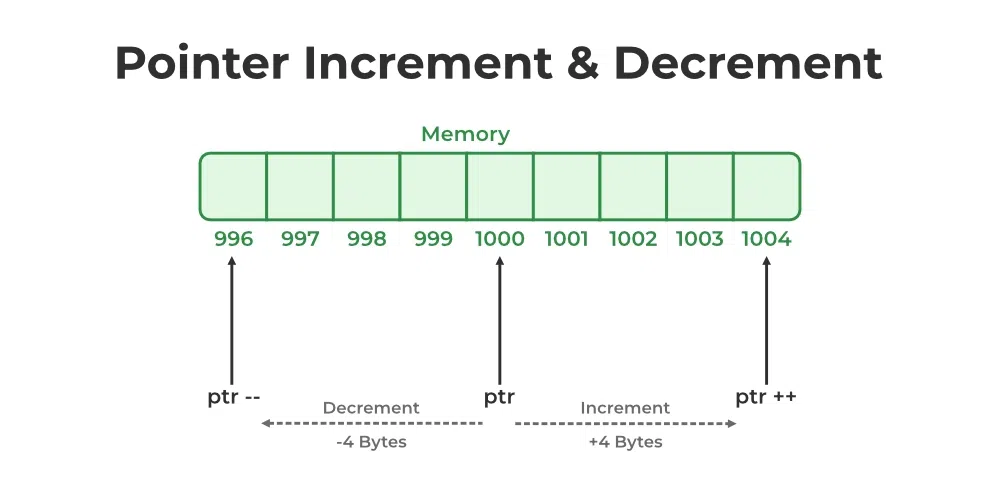 24
Operations on Pointers Examples
int a = 22;
int *p = &a;
printf("p = %u\n", p); //p = 6422288
p++;  printf("p++ = %u\n", p); //p++ = 6422292  +4   // 4 bytes
p--;
printf("p-- = %u\n", p); //p-- = 6422288  -4   // restored to original value

float b = 22.22;
float *q = &b;
printf("q = %u\n", q);  //q = 6422284
q++; printf("q++ = %u\n", q); //q++ = 6422288  +4   // 4 bytes
q--;
printf("q-- = %u\n", q); //q-- = 6422284  -4  // restored to original value

char c = 'a’; 
char *r = &c;
printf("r = %u\n", r);   //r = 6422283
r++;  printf("r++ = %u\n", r);  //r++ = 6422284  +1   // 1 byte
r--;
printf("r-- = %u\n", r);  //r-- = 6422283  -1  // restored to original value
25
Operations on Pointers
The ptr is an integer pointer that stores 1000 as an address. 
add integer 5 to it using the expression, ptr = ptr + 5, then, 
the final address stored in the ptr will be ptr = 1000 + sizeof(int) * 5 = 1020.
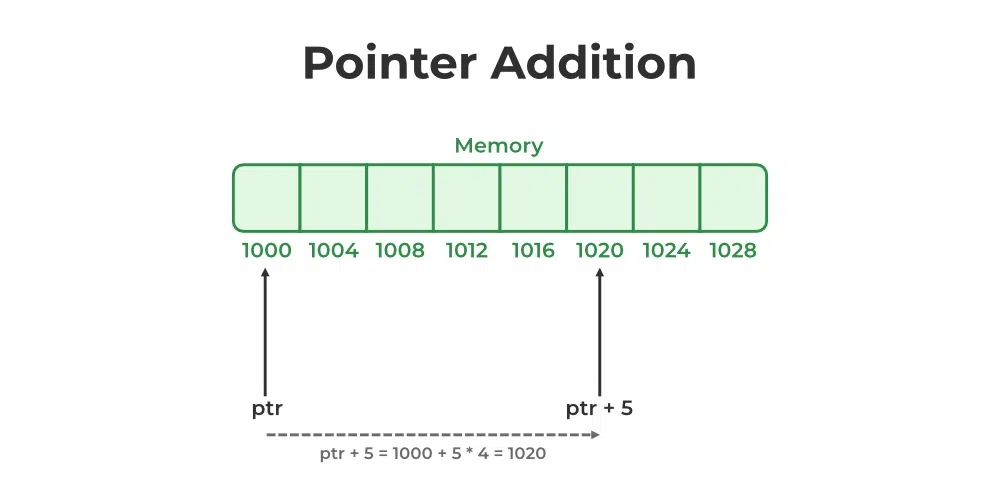 26
Operations on Pointers
int a = 22;
int *p = &a;
int *q = p + 2;
int *r = q + 2;
int *z1, z2;

printf ("p = %u\n", p); // p = 3131704112
printf ("q = %u\n", q); // q = 3131704120
printf (“r = %u\n", r); // r = 3131704128
z1 = r - p;
printf ("z1 = r - p = %u\n", z1); // z1 = r - p = 4
z2 = r - p;
printf ("z2 = r - p = %u\n", z2); // z2 = r - p = 4
z1 = r + p; // Compiler-time error
invalid operands to binary + (have ‘int *’ and ‘int *’)
Operations on Pointers Examples
int *pi, *pj, *pk, i, j, k;
	char *pa, *pb, *pc, a, b, c;
	pi = &i;
	pj = pi + 2;
	pk = pj + 2;
	pa = &a;
	pb = pa + 2;
	i = pj - pi;		
	j = pb - pa;		
	k = pk - pi;		
	pi = pj + pk; // compile error: No + operation for 2 pointers
	pc = pi;		// compile error: Different types
	i = pa – pi; 	// compile error: Different ptr types
// i = 2
// j = 2
// k = 4
28
Array and Pointers
Pointer can refer to each element in an array
int a[20];
int *pa;
pa = &a[10];	// pa refers to element 10
a[11] = *pa;	// value of pa is saved in element 11

The name of array is the pointer to the first element
pa = &a[0];	//pa refers to element 0
pa = a;		//pa refers to element 0
29
Arrays and Pointers
int a[50];
	int *pa;
	pa = a; 
If address a = 100
pa = 100
pa+1 points to a[1]
pa + 1 = 104
pa + 2 points to a[2]
pa + 2 = 108
Example
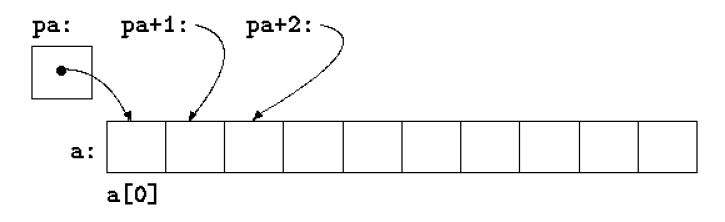 30
Arrays and Pointers: Similarity
int arr[20], *pi, j;
pi = &arr[0];		//pi refers to array
pi = pi + 2;		//pi refers to element 2
pi--;		 	     //pi refers to element 1
j = *(pi+2);		//value of element 3

pi = arr + 2;		//pi refers to element 2
/* arr is used as a pointer */

j = pi[8];		   //value of element 10
/* pi is used as array */
31
Arrays and Pointers: Difference
We can change pointers
Assign new value, arithmetic and …
We cannot change the array variable 

int arr[20], arr2[20], *pi;
pi = arr;
pi++;
arr2 = pi;		//Compile error
arr2 = arr;		//Compile error 
arr++;			//Compile error
32
Arrays in Functions (version 2)
int func1(int num[90]){
	}
	int func2(int num[], int size){
	}
	int func3(int *num, int size){
	}

func1 knows size from [90], func2 and func3 know size from int size
33
Copying Arrays
void array_copy_wrong1(int a[], int b[]){
	a = b; //Compile error
}
void array_copy_wrong2(int *a, int *b){
	a = b; //logical error
}
void array_copy1(int dst[], int src[], int size){
	for(int i = 0; i < size; i++)
		dst[i] = src[i];
}
void array_copy2(int *dst, int *src, int size){
	for(int i = 0; i < size; i++)
		dst[i] = src[i];
}
void array_copy3(int *dst, int *src, int size){
	for(int i = 0; i < size; i++)
		*(dst + i) = *(src + i);
}
void array_copy4(int *dst, int *src, int size){
		for(int i = 0; i < size; i++, src++, dst++)
			*dst = *src;
}
تابعي كه يك آرايه را در آرايه ديگر كپي كند.
34
Copying Arrays (running example)
int t1[10]={0}, t2[10]={0}, t3[10]={0}, t4[10]={0}, x[]={1,2,3,4,5,6,7,8,9,10};

	array_copy1(t1, x, 10);
	 t1 = {1 2 3 4 5 6 7 8 9 10}
	array_copy2(t2, x + 2, 8);
	 t2 = {3 4 5 6 7 8 9 10 0 0}
	array_copy3(&(t3[5]), x, 5);
	 t3 = {0 0 0 0 0 1 2 3 4 5}
	array_copy4(t4 + 6, &x[8], 2);
	 t4 = {0 0 0 0 0 0 9 10 0 0}
35
Computing arr1 – arr2
#include <stdio.h>
int search(int *arr, int size, int num){
	int i;
	for(i = 0; i < size; i++)
		if(arr[i] == num)
			return 1;
	return 0;
}
int sub_set(int *arr1, int size_arr1, int *arr2, int size_arr2, int *res){
	int i;
	int result_index = 0;
	for(i = 0; i < size_arr1; i++)
		if(search(arr2, size_arr2, arr1[i]) == 0){
			res[result_index] = arr1[i];
			result_index++;
		}
	return result_index;
}
برنامه‌اي كه تفاضل دو مجموعه را حساب كند.
36
Computing arr1 – arr2 (Cont’d)
void print_arr(int *arr, int size){
	for(int i = 0; i < size; i++)
		printf("%d ", arr[i]);
	printf("\n");
}

int main(void){
	int a1[] = {1, 2, 3, 4, 5, 6};
	int a2[] = {4, 8, 6, 11};
	int res[100];
	int result_size;
	
	result_size = sub_set(a1, sizeof(a1) / sizeof(int), a2, sizeof(a2) / sizeof(int), res);
	if(result_size > 0)
		print_arr(res, result_size);
	else
		printf("a1 - a2 = {}\n");
	return 0;
}
برنامه‌اي كه تفاضل دو مجموعه را حساب كند.
37
Array of pointers
Pointer is a type in C
We can define pointer variable 
We can define array of pointer 

int i = 10, j = 20, k = 30;
int *arr_of_pointers[10];

arr_of_pointers[0] = &i;
arr_of_pointers[1] = &j;
arr_of_pointers[2] = &k;
*arr_of_pointers[1] = *arr_of_pointers[2];
 i = 10, j = 30, k = 30
38
Call by reference in depth
Note: The value of a pointer variable is actually passed using call by value

void array_copy(int *dst, int *src, int size){
    for(int i = 0; i < size; i++, src++, dst++)
        *dst = *src;
    printf("%p\n%p\n", dst, src);
}

int main() {
    int a[] = {1,2,3,4,5}, b[5], *pa, *pb;
    pa = a;
    pb = b;
    printf("%p\n", pa);
    printf("%p\n", pb);
    array_copy(pb, pa, 5);
    printf("%p\n", pa);
    printf("%p\n", pb);
}
Outputs:
0xffffcc10
0xffffcbf0
0xffffcc04
0xffffcc24
0xffffcc10
0xffffcbf0
39
What We Will Learn
Introduction
Pointers and Functions  
Pointers and Arrays 
Pointer and Strings 
Pointer to Pointer & Pointer to Function
Dynamic memory allocation
40
Strings and Pointers
Since strings are array
	char str1[8] = "program";
	char str2[] = "program";
	char str3[] = {'p', 'r', 'o', 'g', 'r', 'a', 'm', '\0'};

Because arrays are similar to pointers 
	char *str4 = "program";
41
[Speaker Notes: The “program” is a constant value in C, We define a pointer to char and set the start address of the constant value in variable str4]
Strings in C (Cont’d)
str1, str2, and str3 are array 
str4 is a pointer 
We cannot assign a new value to str1, str2, str3
Array is a fix location in memory 
We can change the elements of array
We can assign a new value for str4
Pointer is not fix location, pointer contains address of memory 
Content of str4 is constant, you can not change elements
42
[Speaker Notes: Provide an example]
char Array vs. char *: Example
char str1[8] = "program"; 
		//this is array initialization 
char *str4 = "program";
		//this is a constant string 

str1[6] = 'z';
str4 = "new string";
str1 = "new array";		//Compile Error
str4[1] = 'z'; 	  		//Runtime Error
*(str4 + 3) = 'a';  	//Runtime Error
43
Empty vs. Null
Empty string "" 
Is not null pointer
Is not uninitialized pointer
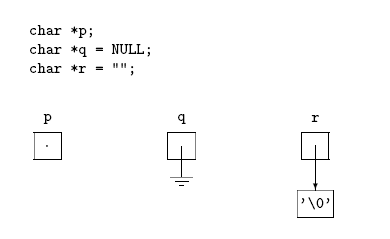 44
[Speaker Notes: What is that the NULL dangling pointers]
More String Functions
char * strchr(const char *s, char c)
Return the pointer to the first occurrence of c in s or NULL
char *s="ABZDEZFZ";
char *pc = strchr(s, 'Z');
printf("First index of Z = %d", (pc - s)); 
First index of Z = 2
char * strstr(const char *s1, cost char *s2)
Return pointer to the first occurrence of s2 in s1 or NULL
char *s="ABCDxyEFxyGH";
char *pc = strstr(s, "xy");
printf("First index of xy = %d", (pc - s)); 
First index of xy = 4
45
برنامه‌اي كه دو عدد double را تا n رقم بعد از اعشار باهم مقايسه كند.
#include <stdio.h>
#include <string.h> 

int check_equal(double d1, double d2, int n){
	int dot_index1, dot_index2;
	int search_size;
	char s1[50], s2[50];
	sprintf(s1, "%0.*lf", n, d1);
	sprintf(s2, "%0.*lf", n, d2);
	dot_index1 = strchr(s1, '.') - s1;
	dot_index2 = strchr(s2, '.') - s2;
	if(dot_index1 != dot_index2)
		return 0;

	search_size = dot_index1 + n + 1;

	if(strncmp(s1, s2, search_size) == 0)
		return 1;
	else 
		return 0;
}
46
برنامه‌اي كه دو عدد double را تا n رقم بعد از اعشار باهم مقايسه كند.
int main(void){
	int n;
	double d1, d2; 
	printf("Enter numbers d1 and d2: ");
	scanf("%lf %lf", &d1, &d2);
	printf("Enter n: ");
	scanf("%d", &n);
	
	if(check_equal(d1, d2, n))
		printf("Are equal\n");
	else
		printf("Are Not equal\n");


	return 0;
}
47
String Tokenizer
#include <stdio.h>
#include <string.h>
int tokenizer(char *s, char *sep, char result[][100]){
	int res_index = 0;
	char *index;
	while((index = strstr(s, sep)) != NULL){
		int len = index - s;
		if(len > 0){
			strncpy(result[res_index], s, len);
			result[res_index][len] = '\0';
			res_index++;
		}
		s = index + strlen(sep);
	}
	if(strlen(s) > 0){
		strcpy(result[res_index], s); res_index++;
	}
	return res_index;
}
48
String Tokenizer (Cont’d)
int main(void){
	char *s = "a123bb123ccc123dddd123eeeee123fffffffffff123";
	char *sep = "123";
	char res[10][100];
	int num = tokenizer(s, sep, res);
	int i;
	for(i = 0; i < num; i++)
		printf("Token %d = %s\n", i + 1, res[i]);

	return 0;
}
Token 1 = a
Token 2 = bb
Token 3 = ccc
Token 4 = dddd
Token 5 = eeeee
Token 6 = fffffffffff
49
برنامه‌اي كه تعداد دانشجويان را بگيرد، سپس اسم هر دانشجو و نمره را بگيرد. اسم دانشجوياني كه نمره آنها بيشتر از ميانگين است را چاپ كند.
#include <stdio.h>
#include <string.h>

			   /* char * names[] does not work */
void read_data(char names[][100], double grades[], int size){
     int i;
     for(i = 0; i < size; i++){
           printf("Enter name: ");
           scanf("%s", names[i]);
           printf("Enter grade: ");
           scanf("%lf", &(grades[i]));
     }
}

double get_average(double grades[], int size){
       int i;
       double res = 0;
       for(i = 0; i < size; i++)
             res += grades[i];
		return (res / size);       
}
50
برنامه‌اي كه تعداد دانشجويان را بگيرد، سپس اسم هر دانشجو و نمره را بگيرد. اسم دانشجوياني كه نمره آنها بيشتر از ميانگين است را چاپ كند.
void print_names(char names[][100], double grades[], int size, double average){
     int i;
     printf("Average = %lf \n", average);
     printf("List of students whose grade is above the average: \n");
     for(i = 0; i < size; i++)
		if(grades[i] > average)
			printf("%s\n", names[i]);                     
}

int main(void){
    int num;
    printf("Enter number of students: ");
    scanf("%d", &num);
    double grades[num];
    char names[num][100];
	 read_data(names, grades, num);
    double average = get_average(grades, num);
	 print_names(names, grades, num, average);
	 return 0;
}
51
What We Will Learn
Introduction
Pointers and Functions  
Pointers and Arrays 
Pointer and Strings 
Pointer to Pointer and Pointer to Function
Dynamic memory allocation
52
Pointer to Pointer
Pointer is a variable
Has a value: address of other value
Has an address
Pointer to pointer
Saving the address of a pointer in another pointer
	int i, j, *pi, *pj;
	int **ppi;
	pi = &i;
	ppi = &pi;
	j = **ppi; pj = *ppi;
53
Pointer to Pointer: Example
int i = 10, j = 20, k = 30;
int *pi, *pj, **ppi;
pi = &i;
pj = &j;
ppi = &pi;
printf("%d\n", *pi);
printf("%d\n", **ppi);
ppi = &pj;
**ppi = 100;
printf("%d\n", j);
*ppi = &k;
printf("%d\n", *pj);
We will see the applications later
10
10
100
30
54
Pointer to functions
Functions are stored in memory
Each function has its own address
We can have pointer to function
A pointer that store the address of a function 
type (*<identifier>)(<type1>, <type2>, …)
   int (*pf)(char, float)
	pf is a pointer to a function that the function return int and its inputs are char and float
55
Pointer to functions: Example
int f1(int x, char c){
	printf("This is f1: x = %d, c = %c\n", x, c); return 0;
}

int f2(int n, char m){
	printf("This is f2: n = %d, m = %c\n", n, m); return 0;
}

int main(void){
	int (*f)(int, char);	// parentheses are required here
	f = f1;               // or  f = &f1;
	(*f)(10, 'a');       	// parentheses are optional here


	f = f2;		           // or f = &f2
	(*f)(100, 'z');
	return 0;
}
This is f1: x = 10, c = a
This is f2: n = 100, m = z
56
Pointer to function: Application 1
Why?
To develop general functions
To change function operation in run-time
Example: atexit
#include <stdlib.h>
int atexit(void (*function)(void));
To do a function, when the program is terminated
Normal termination
57
Pointer to function: Application 1
#include <stdio.h>
#include <stdlib.h>

void good_bye(void){ printf("Goooodddd Byeee :-)\n"); }

int main(void){
    int i;
    atexit(good_bye);
    printf("Enter an int: ");
    scanf("%d", &i);
    if(i < 0){
        printf("No negative\n");
        return 0;
    }
    if(i > 7){
        printf("No more than 7\n");
        return 0;
    }
    if(i % 2 == 0)
        printf("Go to class \n");
    else
        printf("Do the homework \n");

	  return 0;
}
Pointer to function: Application 2
Why?
To develop general functions
To change function operation in run-time
Example: qsort function in <stdlib.h>
void qsort(void *arr, int num, int element_size, int (*compare)(void *, void *))
To sort array arr with num elements of size element_size. 
The order between elements is specified by the “compare” function
59
[Speaker Notes: دو مورد براي اينكار لازم است
1- بتوان آرايه اي از هر نوع را گرفت كه اينكار توسط  void * انجام ميشود. اشاره گري كه ميتوان هر نوع اشاره گر ديگر را به آن اختصاص داد ولي چون  type ندارد نميتوان از آن خواند، قبل از آن بايد cast شود
2- انجام مقايسه را در زمان اجرا تغيير داد، اينكار توسط اشاره گر به تابع انجام ميشود]
Pointer to function: Application 2
#include <stdio.h>
#include <stdlib.h>

int int_cmp_asc(const void *i1, const void *i2){
	int a = *((int *)i1);
	int b = *((int *)i2);

	return (a > b) ? 1 : (a == b) ? 0 : -1;
}

int int_cmp_dsc(const void *i1, const void *i2){
	int a = *((int *)i1);
	int b = *((int *)i2);

	return (a > b) ? -1 : (a == b) ? 0 : 1;
}
Pointer to function: Application 2
int main(void){
	int i;
	int arr[] = {1, 7, 3, 11, 9};
	qsort(arr, 5, sizeof(int), int_cmp_asc);

	for(i = 0; i < 5; i++)
		printf("%d \n", arr[i]);

	qsort(arr, 5, sizeof(int), int_cmp_dsc);

	for(i = 0; i < 5; i++)
		printf("%d \n", arr[i]);

	return 0;
}
What We Will Learn
Introduction
Pointers and Functions  
Pointers and Arrays 
Pointer and Strings 
Pointer to Pointer & Pointer to Function
Dynamic memory allocation
62
Dynamic Memory Allocation
Until now we define variables:
 int i; int a[200]; int x[n]
Memory is allocated for the variables when the scope starts 
Allocated memory is released when the scope finishes
We cannot change the size of the allocated memories
We cannot change the size of array
These variables are in stack
We want to see how to allocate memory in heap
63
Heap
Memory is compose of a few logical sections
Stack is one of the logical sections that is used for function calls
All automatic variables are allocated in stack
Stack is managed by operating system
Created by function call and destroyed when function ends
Another logical section is “Heap”
Heap is used for dynamic memory allocation
Heap is managed by programmer (at least in C)
Memory allocation functions and the free function
64
Stack, Heap, and Static Memories
C has three different pools of memory:
Static: global variable storage, permanent for the entire run of the program.
Stack: local variable storage (automatic, continuous memory).
Heap: dynamic storage (large pool of memory, not allocated in contiguous order).
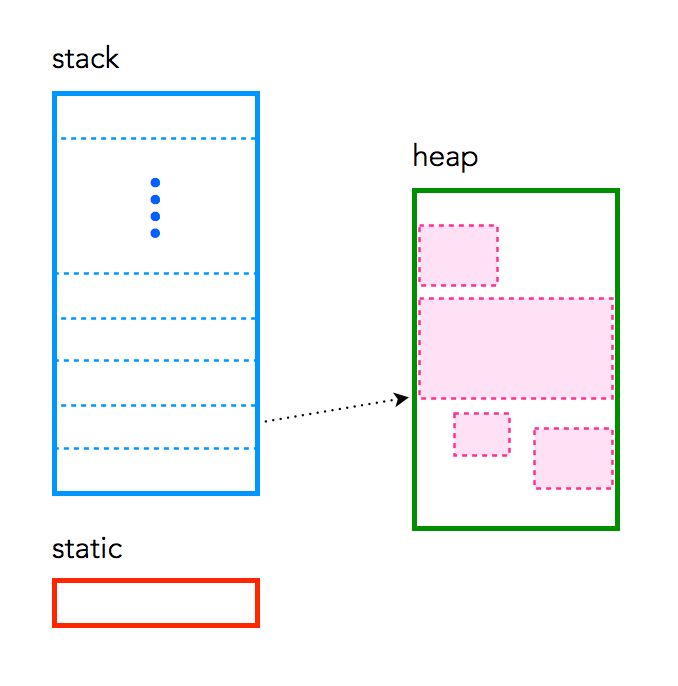 65
Dynamic Memory Allocation (cont’d)
Memory allocation by calloc
	#include <stdlib.h>
	void * calloc(int num, int size);
void * is generic pointer, it can be converted to every pointer type

Allocates a block of memory for an array of num elements, each of them size bytes long, and initializes all its bits to zero.
If memory is not available calloc returns NULL
66
[Speaker Notes: Allocates a block of memory for an array of num elements, each of them size bytes long, and initializes all its bits to zero.]
Dynamic Memory Allocation (cont’d)
Memory allocation by malloc
	#include <stdlib.h>
	void * malloc(int size);
void * is generic pointer, it can be converted to every pointer type.
Allocates a block of size bytes of memory, returning a pointer to the beginning of the block. Allocated memory is not Initialized. 
If memory is not available malloc returns NULL
67
[Speaker Notes: Allocates a block of size bytes of memory, returning a pointer to the beginning of the block.]
Dynamic Memory Allocation: Example
int *pi;
/* allocate memory, convert it to int * */
pi = (int *) malloc(sizeof(int));
if(pi == NULL){
	printf("cannot allocate\n");
	return -1;
}

double *pd;
pd = (double *) calloc(1,sizeof(double));
68
Free
In static memory allocation, memory is freed when block/scope is finished 

In dynamic memory allocation, we must free the allocated memory 

int *pi;
pi = (int *) malloc(sizeof(int));
if(pi != NULL)
	free(pi);
69
برنامه‌اي كه n را مي‌گيرد، آرايه با اندازه  n را توليد و بعد حافظه را آزاد مي‌كند.
#include <stdio.h>
#include <stdlib.h>
int main(void){
	int i, n;
	int *arr;
	printf("Enter n: ");
	scanf("%d", &n);
	arr = (int *)calloc(n, sizeof(int));
	if(arr == NULL){
		printf("cannot allocate memory\n");
		exit(-1);
    }
	for(i = 0; i < n; i++) /* do you work here */
			arr[i] = i;
	for(i = 0; i < n; i++)
	      printf("%d\n", arr[i]);
	free(arr);
	return 0;
}
70
برنامه‌اي كه n و m را مي‌گيرد، ماتريس nxm را توليد و بعد حافظه را آزاد مي‌كند.
#include <stdio.h>
#include <stdlib.h>
int main(void){
	int i, j, n, m;
	int **arr;
	printf("Enter n, m: ");
	scanf("%d%d", &n, &m);
	arr = (int **)malloc(n * sizeof(int *));
	for(i = 0; i < n; i++)
		arr[i] = (int *)malloc(m * sizeof(int));
	for(i = 0; i < n; i++)
		for(j = 0; j < m; j++)
			arr[i][j] = i * j;
	for(i = 0; i < n; i++)
		free(arr[i]);
	free(arr);
	return 0;
}
71
Reallocation
If we need to change the size of allocated memory: Expand or Shrink it 
	void * realloc(void *p, int newsize);
Allocate newsize bytes for pointer p
Previous data of p does not change
If the new size is larger, the value of the newly allocated portion is indeterminate.
72
[Speaker Notes: Changes the size of the memory block pointed to by ptr.

The function may move the memory block to a new location (whose address is returned by the function).

The content of the memory block is preserved up to the lesser of the new and old sizes, even if the block is moved to a new location. If the new size is larger, the value of the newly allocated portion is indeterminate.]
Reallocation
int *p;

	p = (int *)calloc(2, sizeof(int));

	printf("%d\n", *p);
	*p = 500;
	printf("%d\n", *(p+1));
	*(p + 1) = 100;

	p = (int *)realloc(p, sizeof(int) * 4);

	printf("%d\n", *p);
	p++;
	printf("%d\n", *p);
	p++;
	printf("%d\n", *p);
	p++;
	printf("%d\n", *p);
// 0

// 0
// 500
// 100
// ???
// ???
73
برنامه‌اي که تعدادي عدد (تعداد آن را نمي‌دانيم) كه با -1 تمام مي‌شود را بگيرد و اعداد كوچكتر از ميانگين را چاپ كند.
#include <stdio.h>
#include <stdlib.h>

void find_small(double *arr, int size){
     int i;
     double sum = 0, average; 
     for(i = 0; i < size; i++)
           sum += arr[i];
    
     average = sum / size;  
     for(i = 0; i < size; i++)
           if(arr[i] < average)
                  printf("%f ", arr[i]);
}
74
برنامه‌اي که تعدادي عدد (تعداد آن را نمي‌دانيم) كه با -1 تمام مي‌شود را بگيرد و اعداد كوچكتر از ميانگين را چاپ كند.
int main(void){
	double *arr = NULL; int index = 0;
	while(1){
		double num;
		printf("Enter number (-1 to finish): ");
		scanf("%lf", &num);
		if(num == -1)
			break;
		if(arr == NULL)
			arr = (double *)malloc(sizeof(double));
		else
			arr = (double *)realloc(arr, (index + 1) * sizeof(double));
		arr[index] = num;       
		index++;
	}
	find_small(arr, index);
	if(arr != NULL)
		free(arr);
	return 0;
}
75
An example of multifunction application (menu-based app)
برنامه‌اي بنويسيد كه منوي زير را به كاربر نشان دهد:
1: New Data
2: Show Data
3: Exit

اگر كاربر 1 وارد كند، برنامه عدد n را مي‌گيرد، آرايه‌اي به طول n ايجاد مي‌كند. سپس، n  عدد را از كاربر مي‌گيرد و آنها را در آرايه نگه مي‌دارد.
اگر كاربر 2 وارد كند اطلاعات وارد شده نشان داده مي‌شود.
اگر كار بر 3 وارد كند از برنامه خارج مي‌شويم.
76
An example of multifunction application (menu-based app)
#include <stdio.h>
#include <stdlib.h>

void show(){
	printf("1: New Data\n");
	printf("2: Show Data\n");
	printf("3: Exit\n");
}

int main(void){
	int n;
	int *arr = NULL;
	while(1){
		int code;
		show();
		scanf("%d", &code);
if(code == 1){
	   printf("Enter size: ");
	   scanf("%d", &n);
	   printf("Enter data: \n");
	   if(arr == NULL)
	     arr = (int *)malloc(n * sizeof(int));
	   else
	     arr = (int *)realloc(arr, n * sizeof(int));
	   int i;
	   for(i = 0; i < n; i++)
		scanf("%d", &(arr[i]));
	}
77
An example of multifunction application (menu-based app)
else if(code == 2){
			printf("Your data: ");
			int i;
			for(i = 0; i < n; i++)
				printf("%d ", arr[i]);

			printf("\n");
		}
		else if(code == 3){
			if(arr != NULL)
				free(arr);
			exit(0);
		}
		else{
			printf("Unknown input ...\n");
		}
	}
}
78
What We Will Learn
Introduction
Pointers and Functions  
Pointers and Arrays 
Pointer and Strings 
Pointer to Pointer & Pointer to Function
Dynamic memory allocation 
Common Bugs
79
Common Bugs
Be very very careful about pointers
Invalid type of value assigned to pointer
int i, *pi = &i;
*pi = 29.090; // No warning in some compilers!!!

 Invalid usage of pointers
int *pi, i;
pi = i;	 
i = pi; 
We cannot change constant string
char *s = "abc";
*(s + 1) = 'z'; // Run Time Error
80
Reference
Reading Assignment: Chapter 7 of “C How to Program”
81